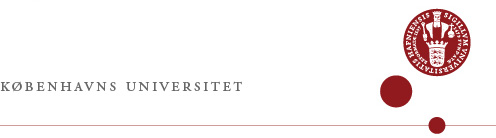 The Growing Relationship between Tort Law and Human Rights Due Diligence
Carola Glinski
Copenhagen
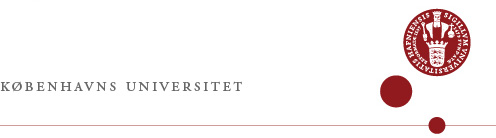 The challenge is to change the "fact that each legally distinct entity is subject to the laws of the countries in which it operates, but the corporate group as a whole is not governed directly by international law". 
	(J. G. Ruggie (2007))
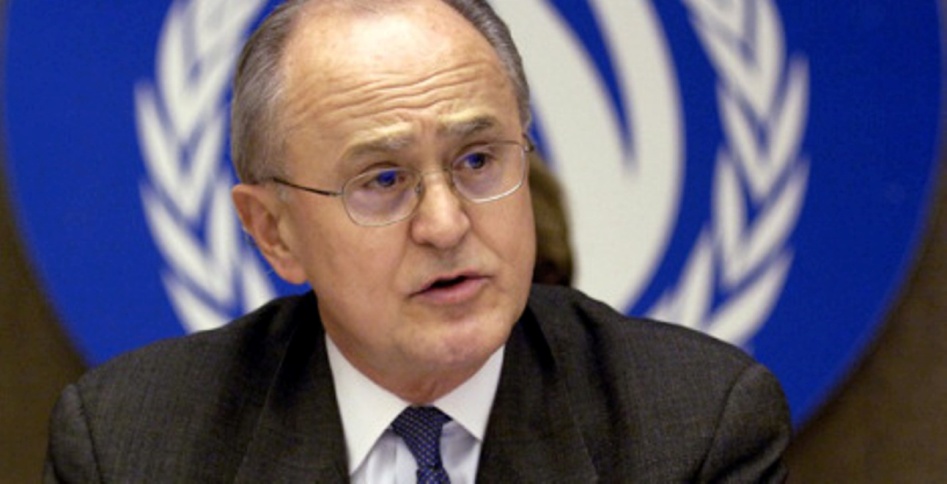 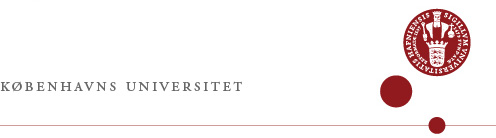 Tort Law
The challenge is to change the fact that tort law follows the company law principle of limited liability of legally distinct entities and to have corporate –wide or supply chain-wide liability.
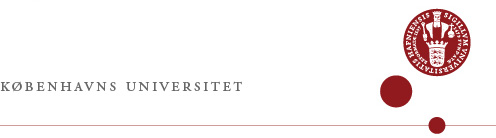 The Paper
A. Introduction

B. Tort law and transnational supply chains
I. A duty of care beyond the immediate legal person
II. The standard of care

C. Impact of the UNGP on tort law
I. Parallels of the UN Guiding Principles and tort law
II. Impact

D. Impact of due diligence laws
I. Principles in case of silence on the issue of liability (e.g. Norway)
II. Ruling out an impact (e.g. Germany)
III. Liability clause (e.g. France, EU SDDD)

E. Conclusion
B. Tort law and transnational supply chains
I. A duty of care beyond the immediate legal person
II. The standard of care
UNGP
Supply Chain Laws
Tort Law
Social Norms / Societal 		Expectations
Assumption of Responsibilities
Minimum Standards
Tendency Upwards
require
Supply Chain-wide Due Diligence, 
Self Commitments, Risk Assessment, Prevention, Mitigation
C. Impact of the UNGP on tort law
I. Parallels of the UNGP and tort law
II. Impact
UNGP
Supply Chain Laws
Tort Law
Social Norms / Societal 		Expectations
Assumption of Responsibilities
Minimum Standards
Tendency Upwards
require
Supply Chain-wide Due Diligence, 
Self Commitments, Risk Assessment, Prevention, Mitigation
D. Impact of due diligence laws on tort law
I. Principles in case of silence on the issue of liability 
II. Ruling out an impact, III. Liability clause
UNGP
Supply Chain Laws
Tort Law
Social Norms / Societal 		Expectations
Assumption of Responsibilities
Minimum Standards
Tendency Upwards
require
Supply Chain-wide Due Diligence, 
Self Commitments, Risk Assessment, Prevention, Mitigation
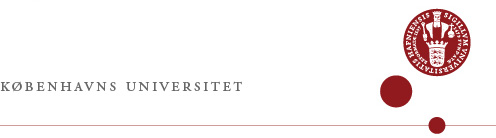 B. Tort law and transnational supply chains
I. Duty of care beyond the immediate legal person 
Liability for legally independent legal entities
Complex allocation of responsibilities, resources and control
Principles:
(Co-)generation or maintenance of a risk, previous dangerous actions 
(Potential to) risk control 
Assumption of responsibility (for certain management duties) 
Proximity of the parent or leading company to victims 
Their dependence on the care of the parent or leading company
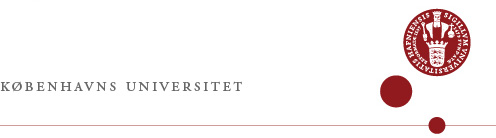 B. Tort law and transnational supply chains
Duty of care beyond the immediate legal person 
Situations: 
Active role of parent/leading company
Orders, instructions, guidelines, group-wide policies, management system, 
e.g. Vedanta: unsafe system of production: ‘may contain errors’
Undue restriction of funds
Assumption of responsibility: contractual, de facto, by law (experts)
e.g. Chandler v Cape; Amoco Cadiz, German case law; 
Vedanta: due diligence instruments as mechanism for and indication of control:
‘does not merely proclaim group-wide policies, but takes active steps’
‘it holds itself out as exercising that degree of supervision and control of its subsidiaries, even if it does not in fact do so. In such circumstances its very omission may constitute the abdication of a responsibility which it has publicly undertaken.’
Duty to organise corporation or supply chain so as to avoid damage
Chandler: ‘ought to have known’
Vedanta: expertise and leverage: ‘parent is well placed, because of its knowledge or expertise, to protect the employees or others affected by the operations of the subsidiary’
Organisational torts or organisational negligence
Begum v. Maran
Product liability law
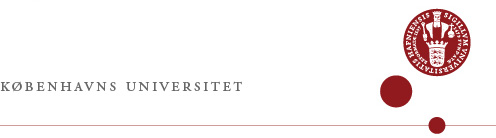 B. Tort law and transnational supply chains
II. Standard of care 
‘Reasonable enterprise’
Should have been foreseen and avoided
Normative standard, nevertheless based on the conduct of existing persons or enterprises
Minimum standard, not lowering the requirements for those who possess special knowledge and abilities
Impact of HRDD, situations: 
Individual standard of care: 
HRDD statements or guidelines reflect what individual enterprise regards as foreseeable and avoidable, ip specific experience or expertise
Sector specific standards of care:
Reflect what group-wide can be regarded as foreseeable and avoidable, ruling out ‘black sheep’
Courts go beyond: 
‘do not discharge the judge from his duty to take account of the safety interests of potential victims’
HRDD could be inadequately lax, outdated or inadequate in a given situation
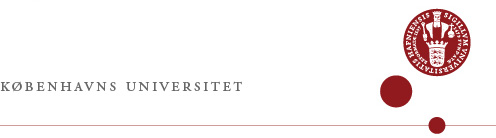 C. Impact of the UNGP on Tort Law
Expressly voluntary
But:
Direct impact on duties (and standard) of care:
UNGP provide for an international consensus, reflect the relevant social norms and expectations
Support (or even require) a progressive recognition of duties of care towards subsidiaries and suppliers
E.g. Shell (DC the Haque): 
UNGP as ‘a global standard of expected conduct for all business enterprises wherever they operate’ and deduced from the UNGP and other soft law instruments ‘that it is universally endorsed that companies must respect human rights.’
Given the size of the Shell group, ‘much may be expected of RDS’
Indirect impact, through inducement of DD
Assumption of responsibility, e.g. Vedanta
Constitute and concretise organisational duties of care
Concretise and raise standards of care
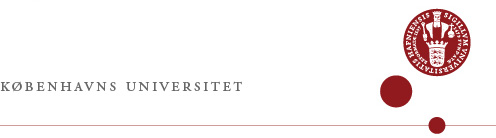 D. Impact of Due Diligence Laws
I. Silence (e.g. Norway), principles:
Breach as breach of statutory duty
E.g. English, German, French, ..
Breach as breach of a duty of care under the tort of negligence
Legal duty usually qualifies as a minimum requirement for the duty of care
II. Rules out liability (e.g. German Lieferkettensorgfaltspflichtengesetz)
No breach of statutory duty
No impact on tort of negligence (disputed) 
III. Liability clause (French Loi de Vigilance, EU CSDDD)
Explicitly establishes duties of care
Exact scope/standards still (difficult) to define
Overriding mandatory application of French tort law
Eased access to French courts
P: burden of proof, ip causal link between insufficient diligence and damage
CSDDD:  limited ‘safe harbour’ rule: liability for indirect partners avoided through contractual safeguards and adequate verification measures such as standardisation and certification schemes
Most disputed: market disadvantages for national or European companies v increased legal certainty
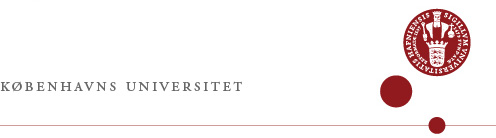 E. Conclusion
In principle, tort law provides for elaborated criteria to impose corporate or supply chain liability on parent or leading companies, depending on the facts of the case. 
However, traditionally, civil courts – influenced by the limited liability doctrine in company law -  used to be reluctant to impose liability. 
This has changed only recently. Hereby, changed social norms and due diligence business practices as reflected in and induced by the UN Guiding Principles play a crucial role. 
This applies the more so to new supply chain due diligence laws 
which could either codify direct duties of care or direct liability rules
and also include provisions on applicable law, burden of proof or access to justice.